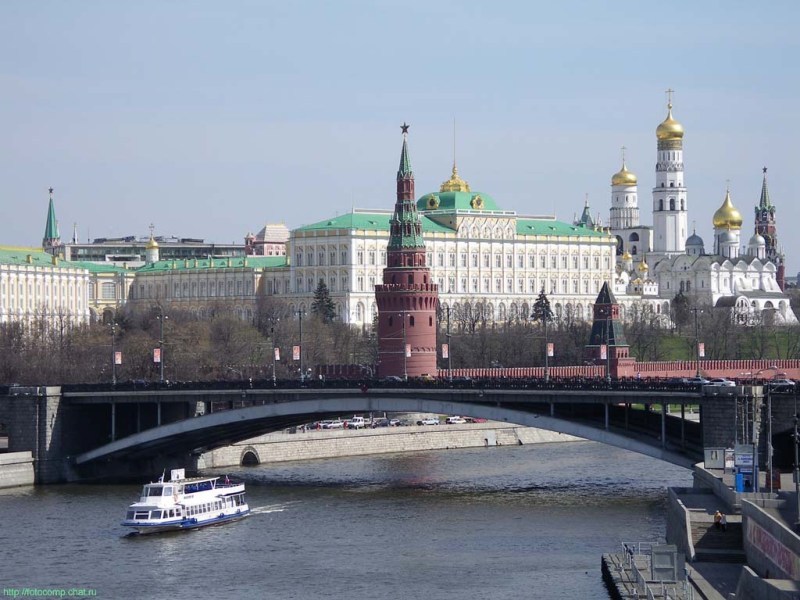 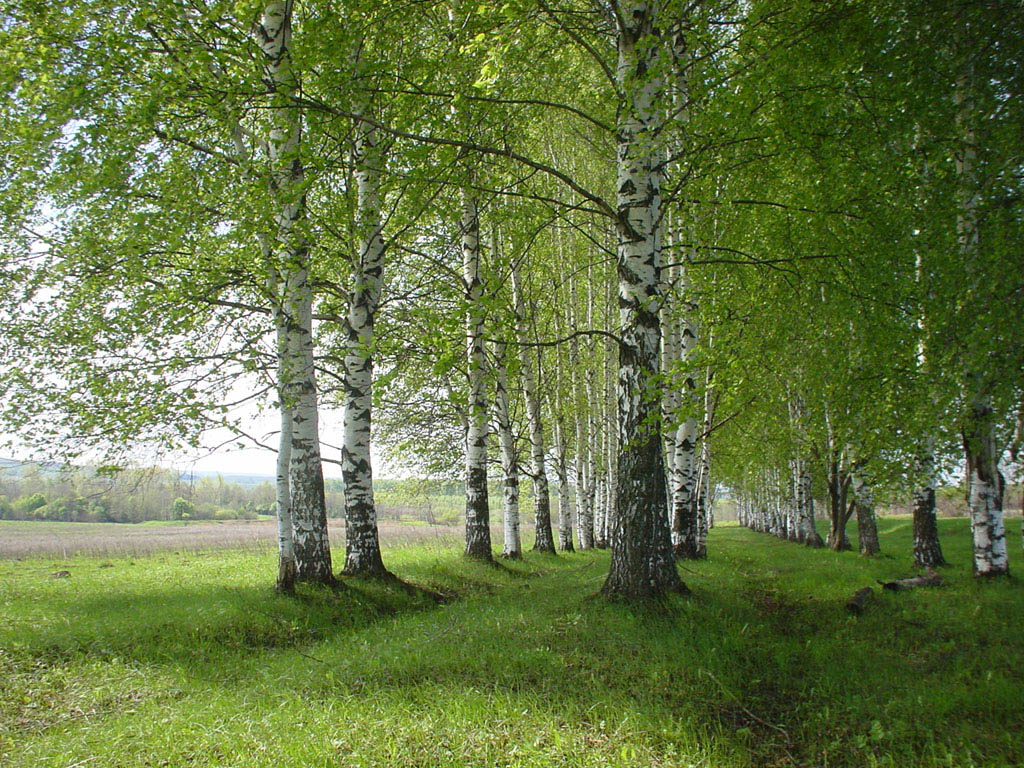 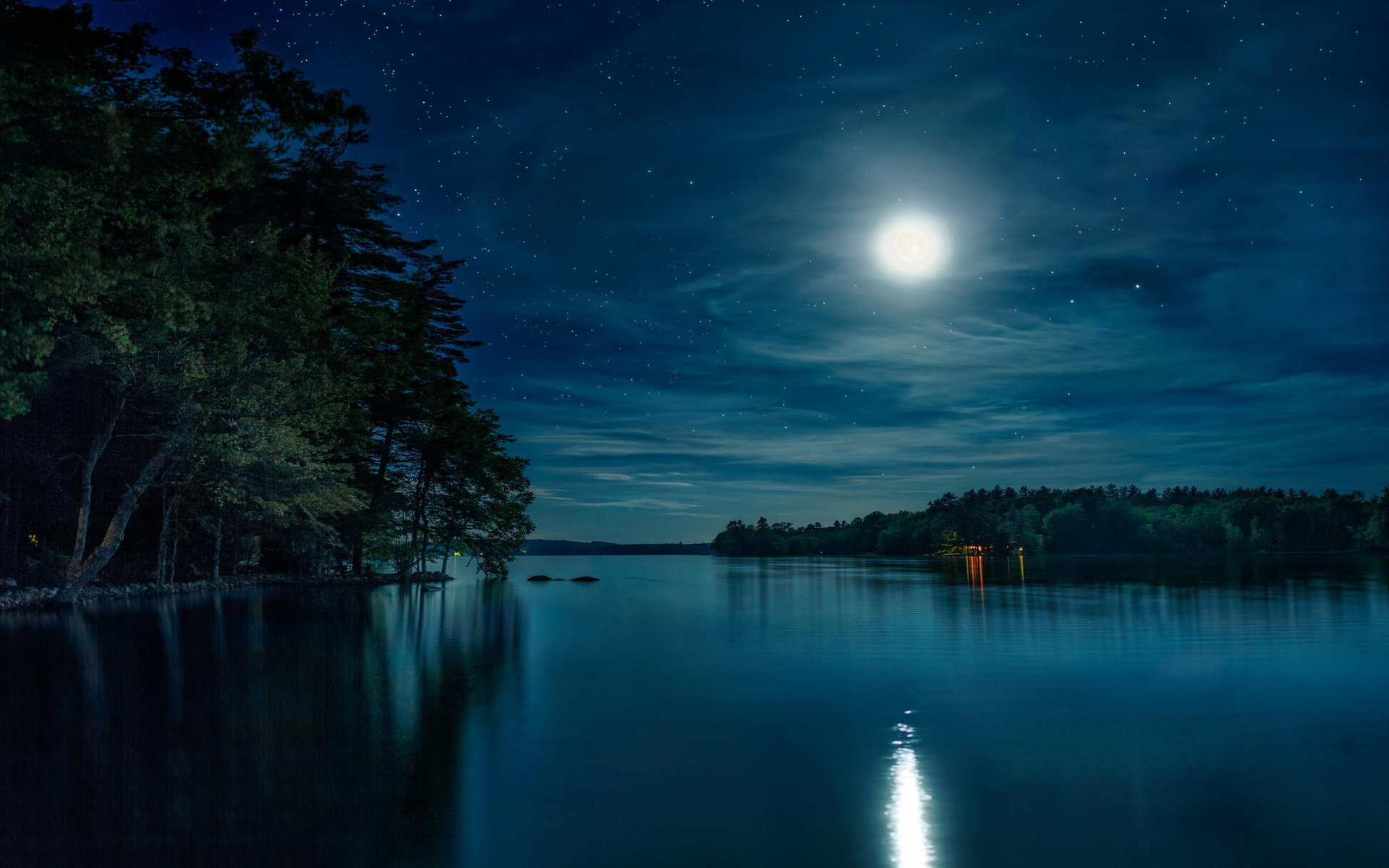 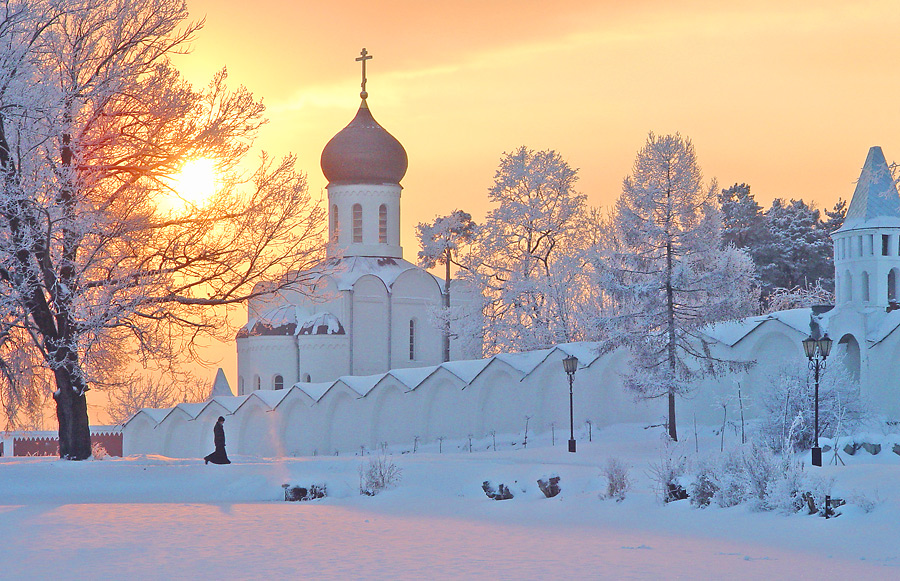 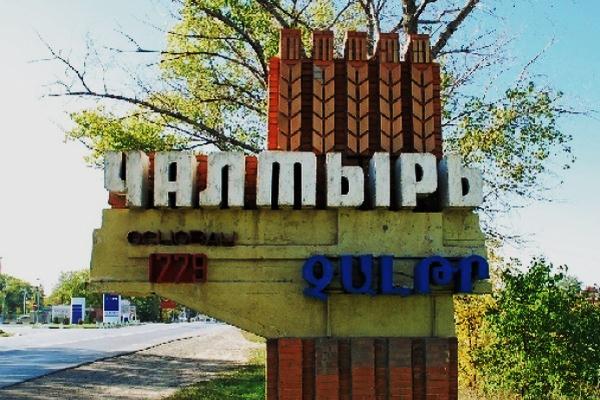 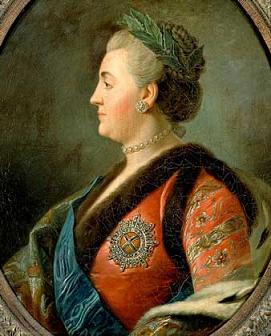 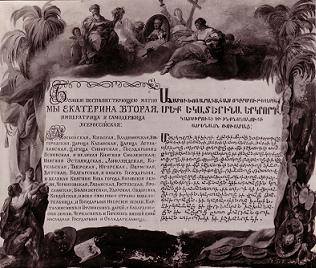 По  указу императрицы Екатерины II армянам отводилось 86 тыс. десятин земли рядом с крепостью Святого Дмитрия Ростовского, разрешалось основать один город (Нахичевань) и пять селений (Чалтырь, Крым, Большие Салы, Малые Салы, Несветай).
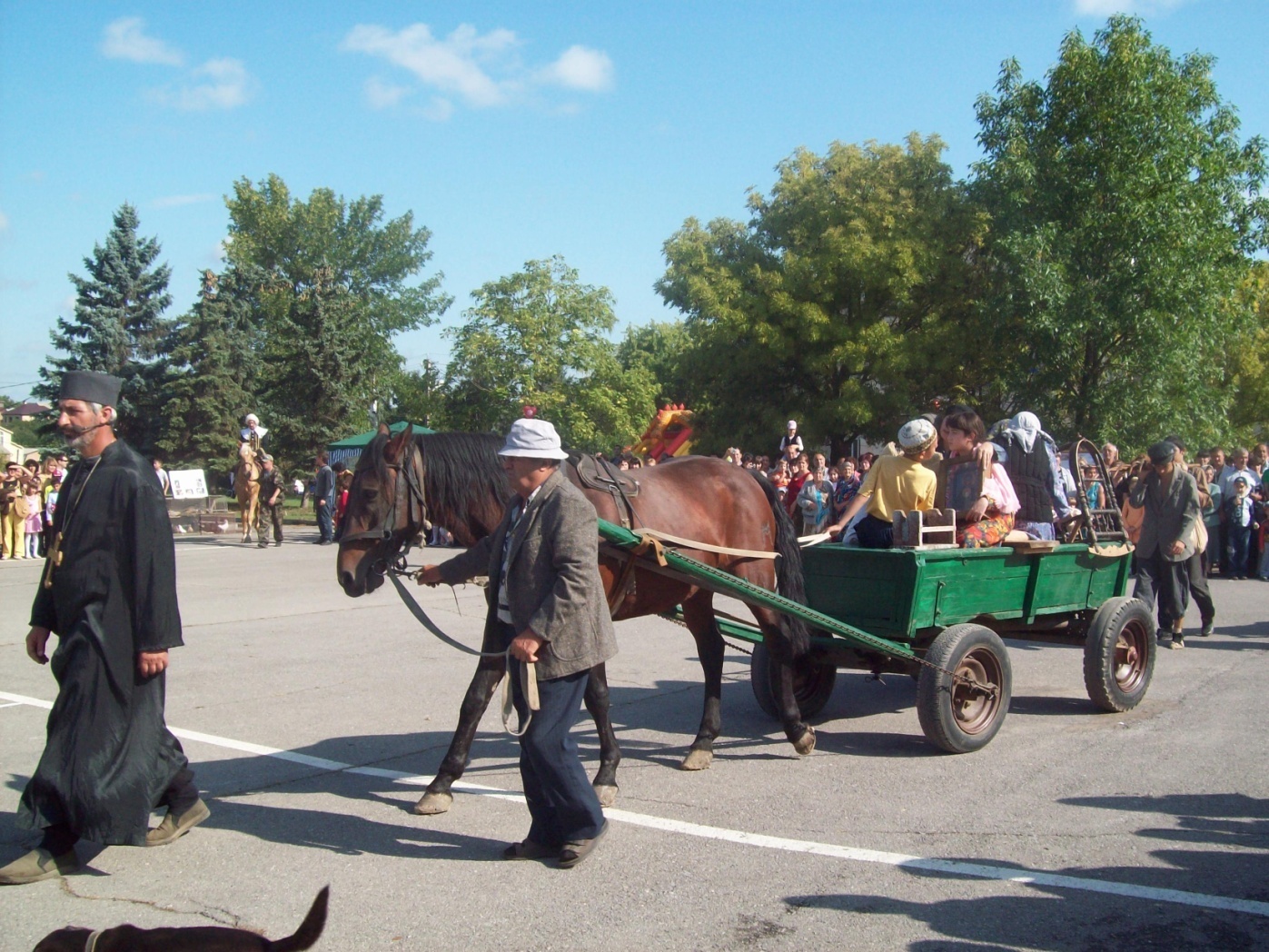 Переселение армян осуществлялось в несколько партий под командованием донских казаков. Голод, холод, различные заболевания унесли многие жизни армян, в основном стариков и детей.
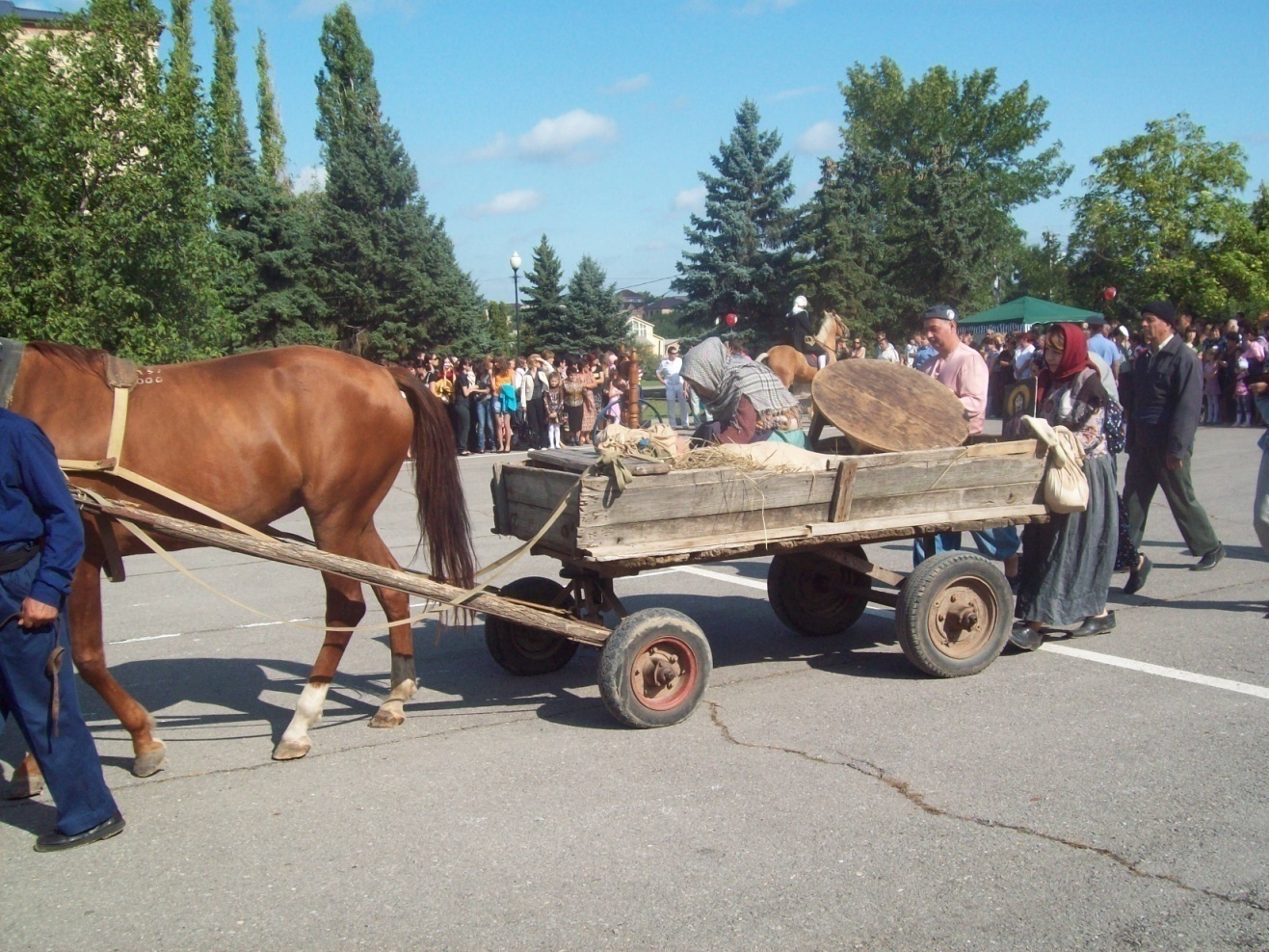 Умер также и предводитель крымских армян Архимандрит Петрос Маркосян. С Крыма выехало 12598 армян, 1/3 из которых не дошла до места.
Герб Мясниковского района
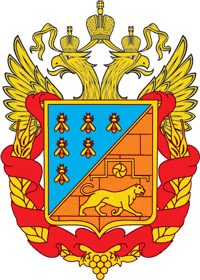 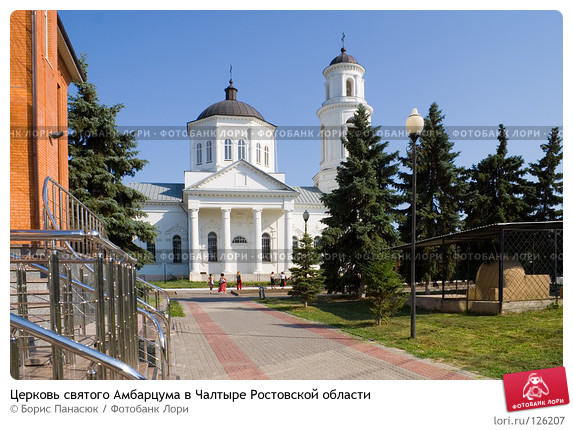 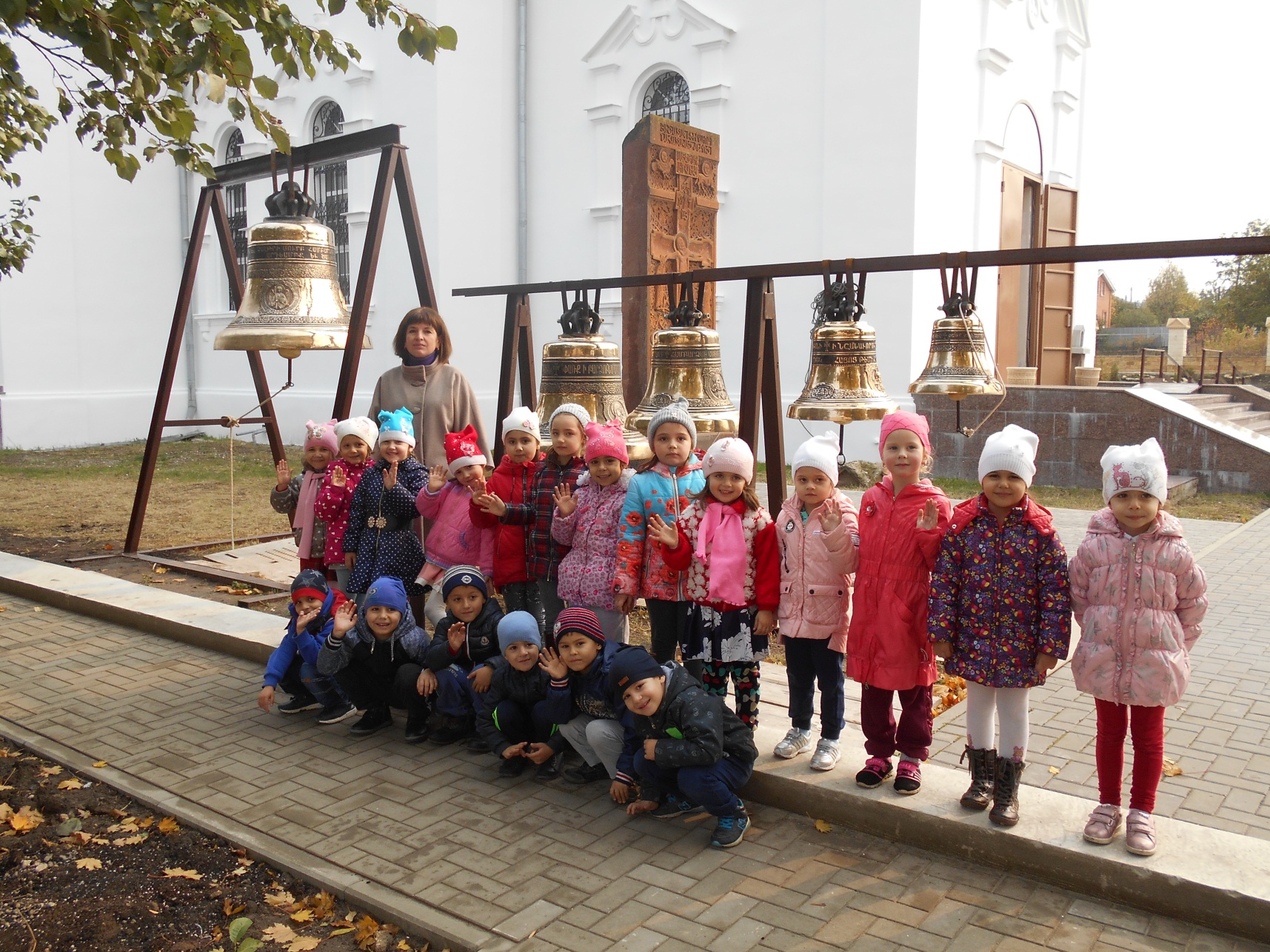 Армения
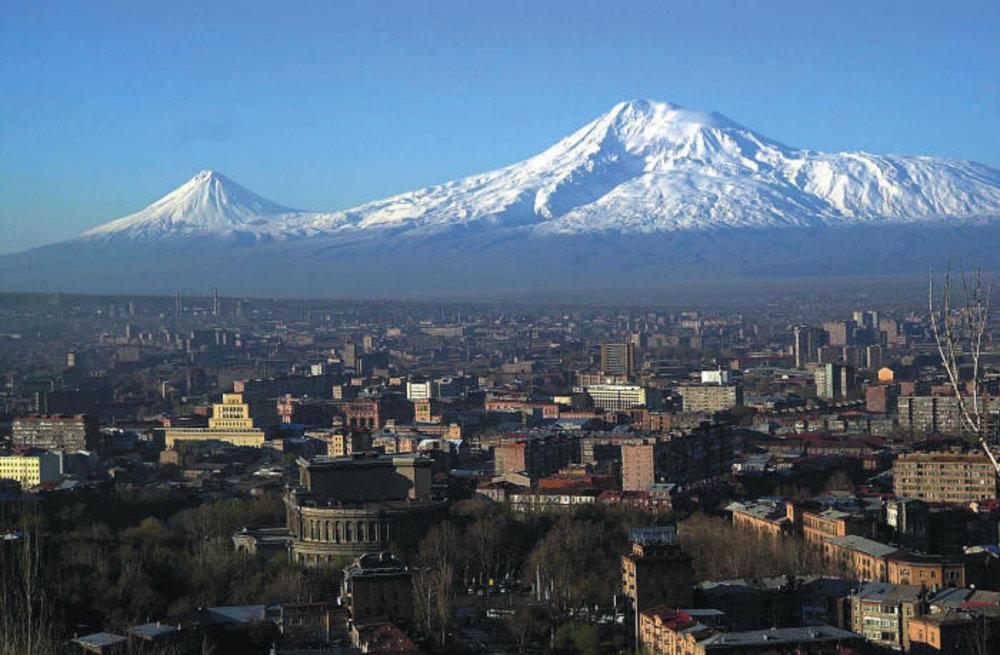 Гора Арарат
Армянский дудук
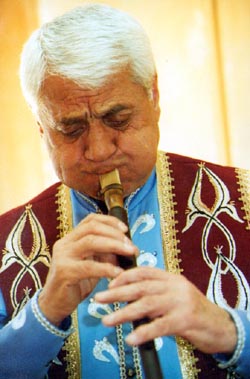 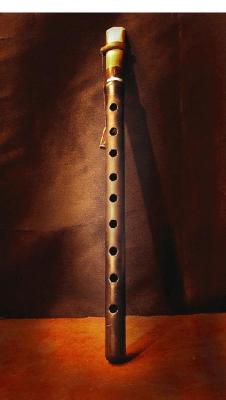 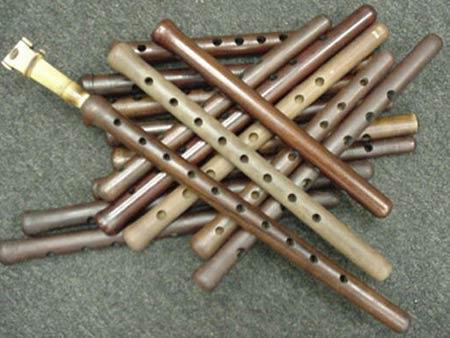 Дживан Гаспарян
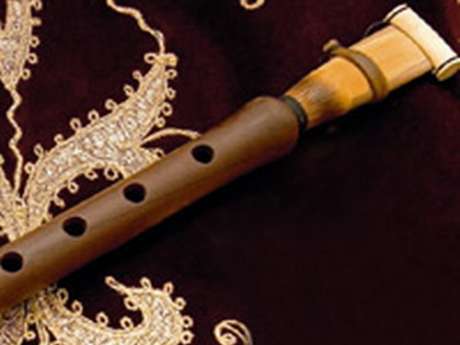 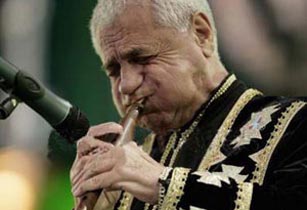 Музыкальные инструменты донских армян
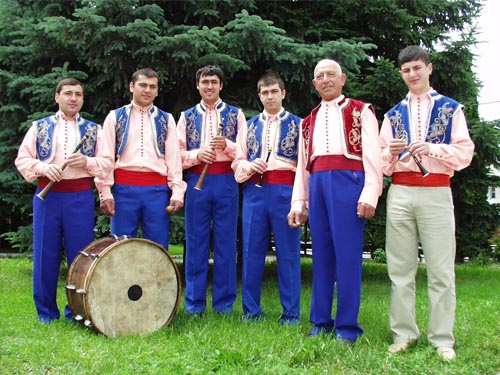 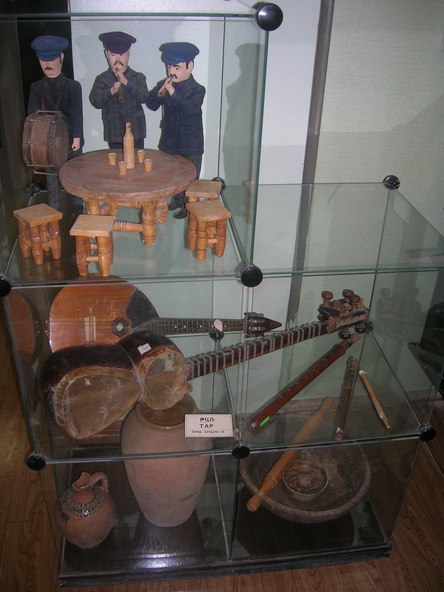 ЧАЛТЫРСКИЕ 
                 ЗУРНАЧИ